Identifying policy options to prevent family violence and incarceration using longitudinal cohort and return-on investment data
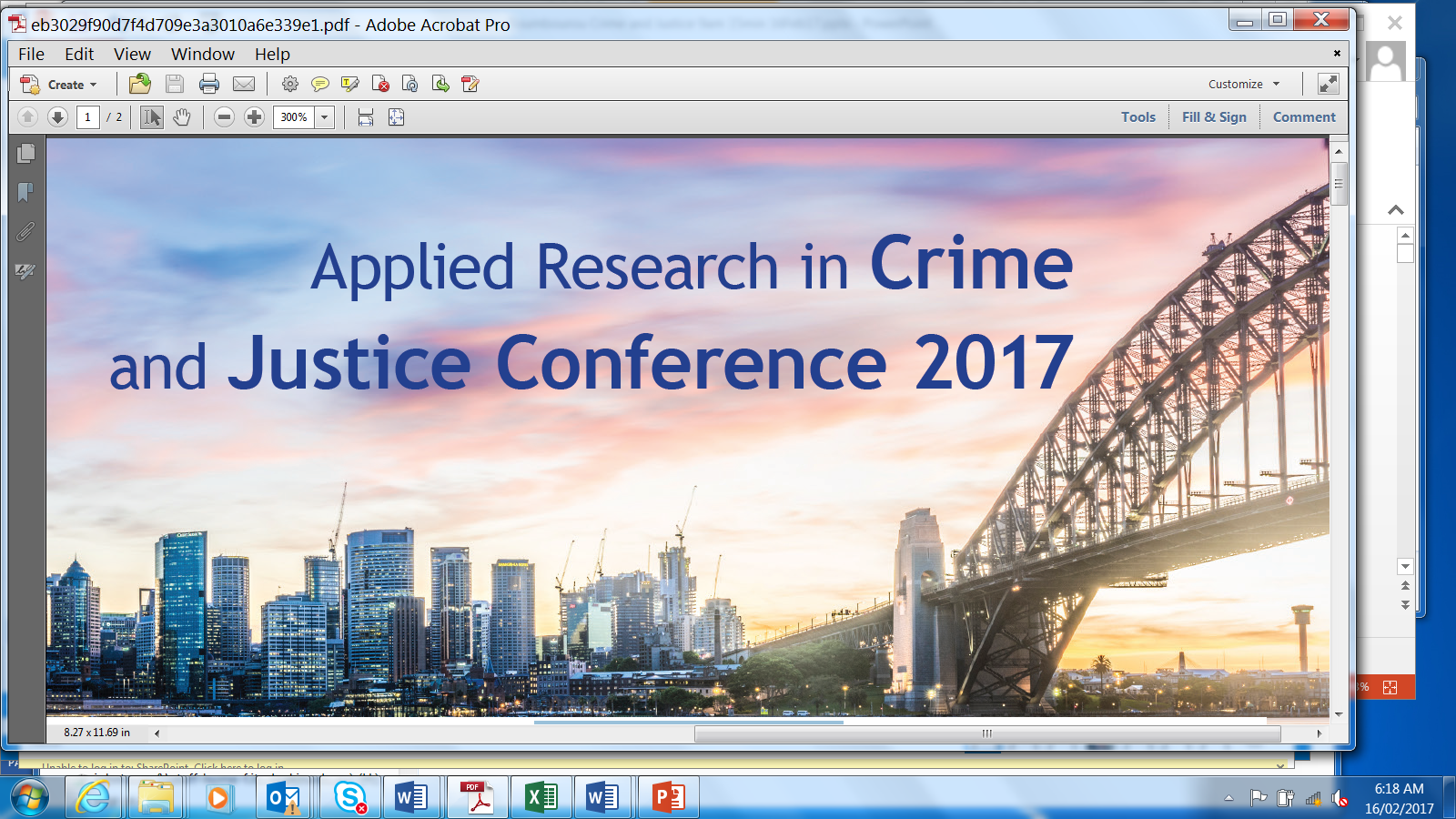 Identifying policy options to prevent family violence and incarceration using longitudinal cohort and return-on investment data
Professor John W Toumbourou, PhD
Chair in Health Psychology
Faculty of Health 
Deakin University Australia
Jessica A Heerde, 
John W Toumbourou, 
Sheryl A Hemphill, 
Ha Le, 
Todd I Herrenkohl  
Richard F Catalano
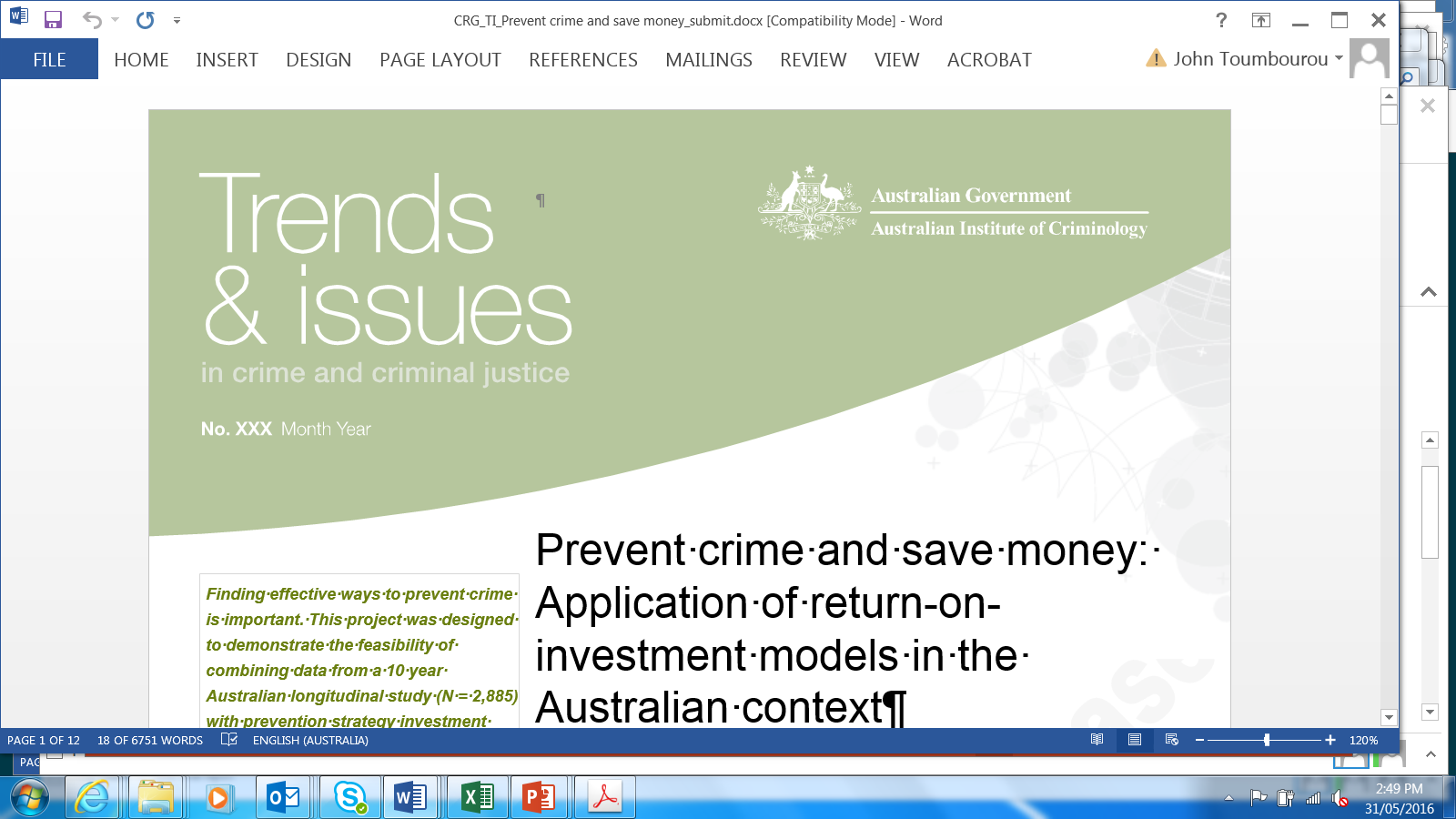 Data collection supported through grants from the National Institute on Drug Abuse (DA-012140-05), the Australian Research Council and the National Health and Medical Research Council.
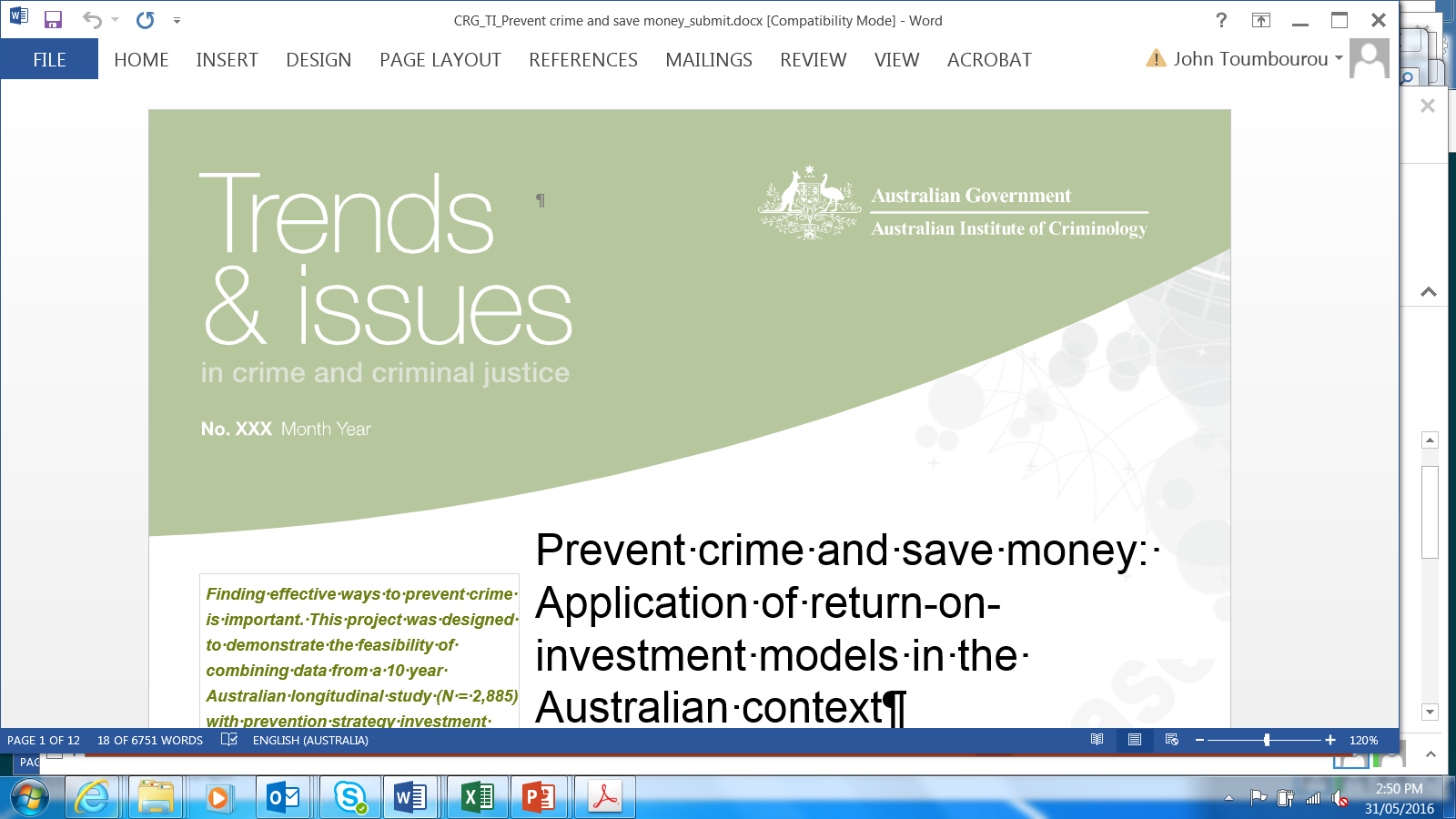 Prison rates are rising in Victoria, Australia
Victorian prisoners aged 20 – 29
1232  0.0018 in 2004
1797	  0.0021 in 2014
$750 Million for prisons 2014
[Speaker Notes: Notes]
can we prevent crime without increasing incarceration rates?
what would be the effect of spending $150 M (20% of the prison budget) on prevention?
examined prevention effect of investing $150M in six strategies
Nurse Family Partnerships
Triple P Universal
Triple P Level 4 groups
Secondary School Age Alcohol Supply Reduction
Tutoring by Peers
Screening and Brief Intervention for young adult alcohol problems
FINDINGSRETURN in 2015 if $150 M previously invested
4% reduction in incarceration and detention 
3% reduction in intimate partner violence involving physical force
reductions would continue into future years
the net return from the $150 million investment would be conservatively estimated at $148 million
method
combined data from
a 13 year longitudinal study (N = 2,885 Victoria, Australia: International Youth Development Study) 
87% retention in 2015
risk factor effects on incarceration and intimate partner violence
prevention return on investment estimates from the Washington State Institute of Public Policy
[Speaker Notes: Notes]
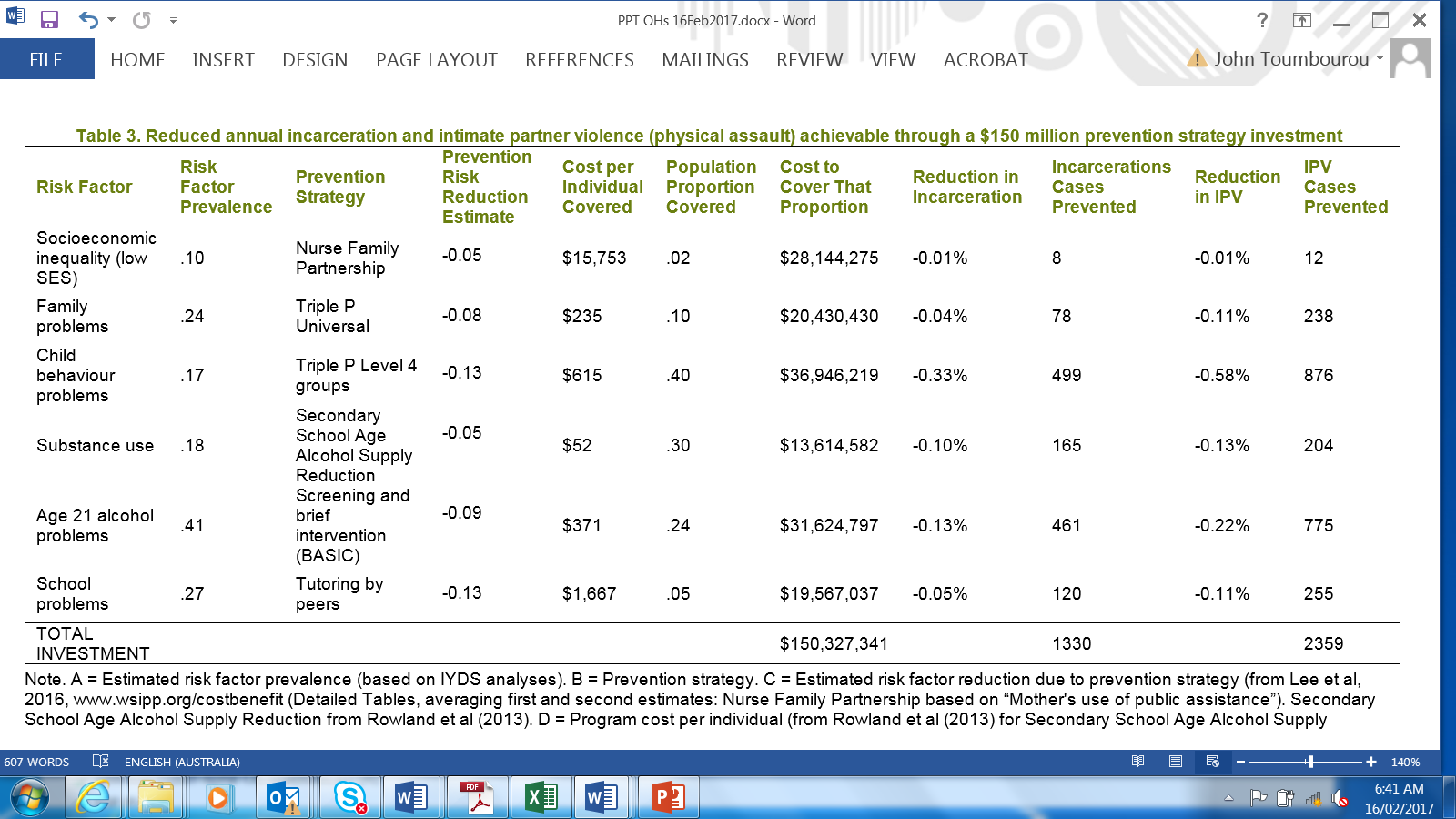 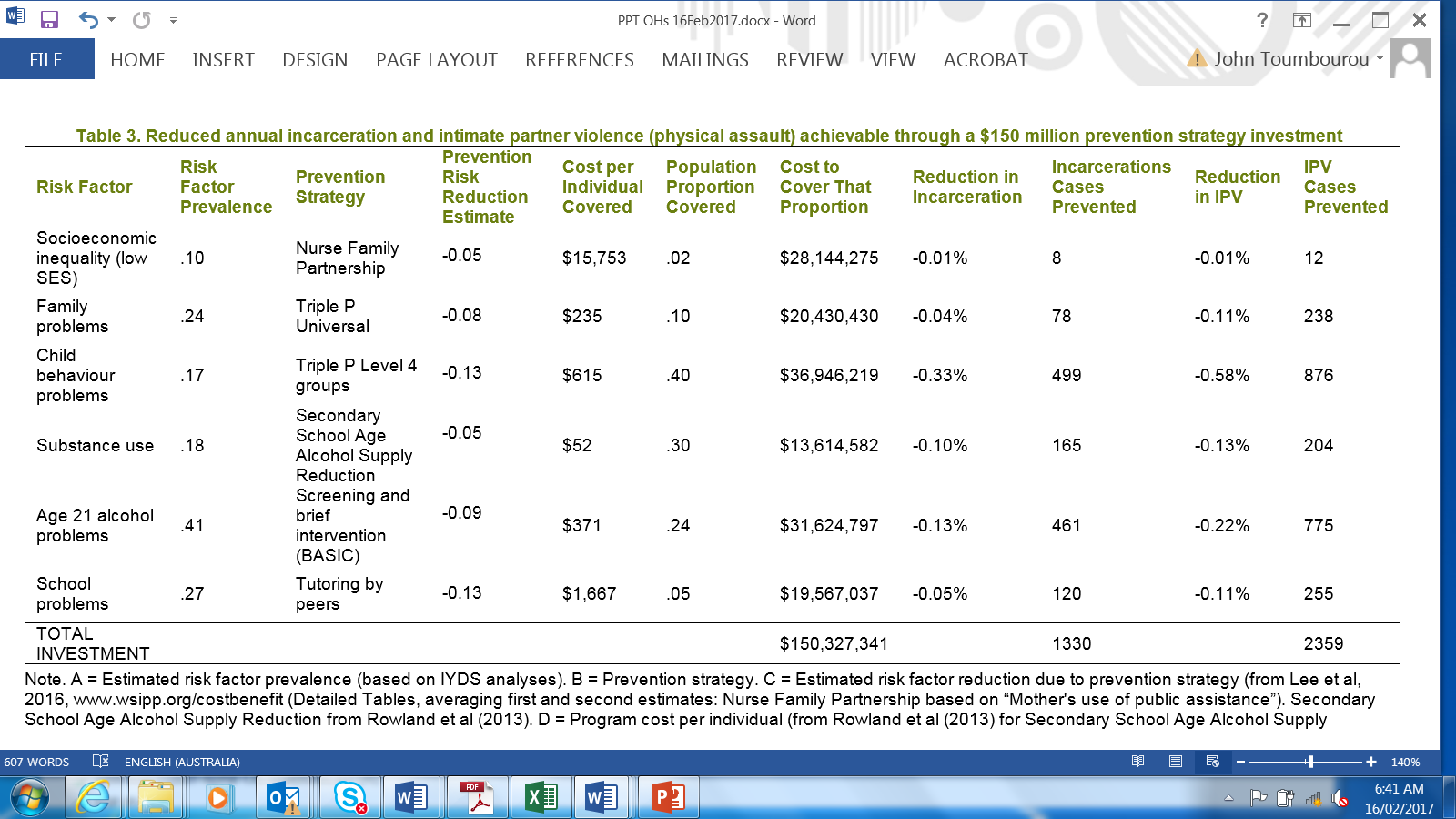 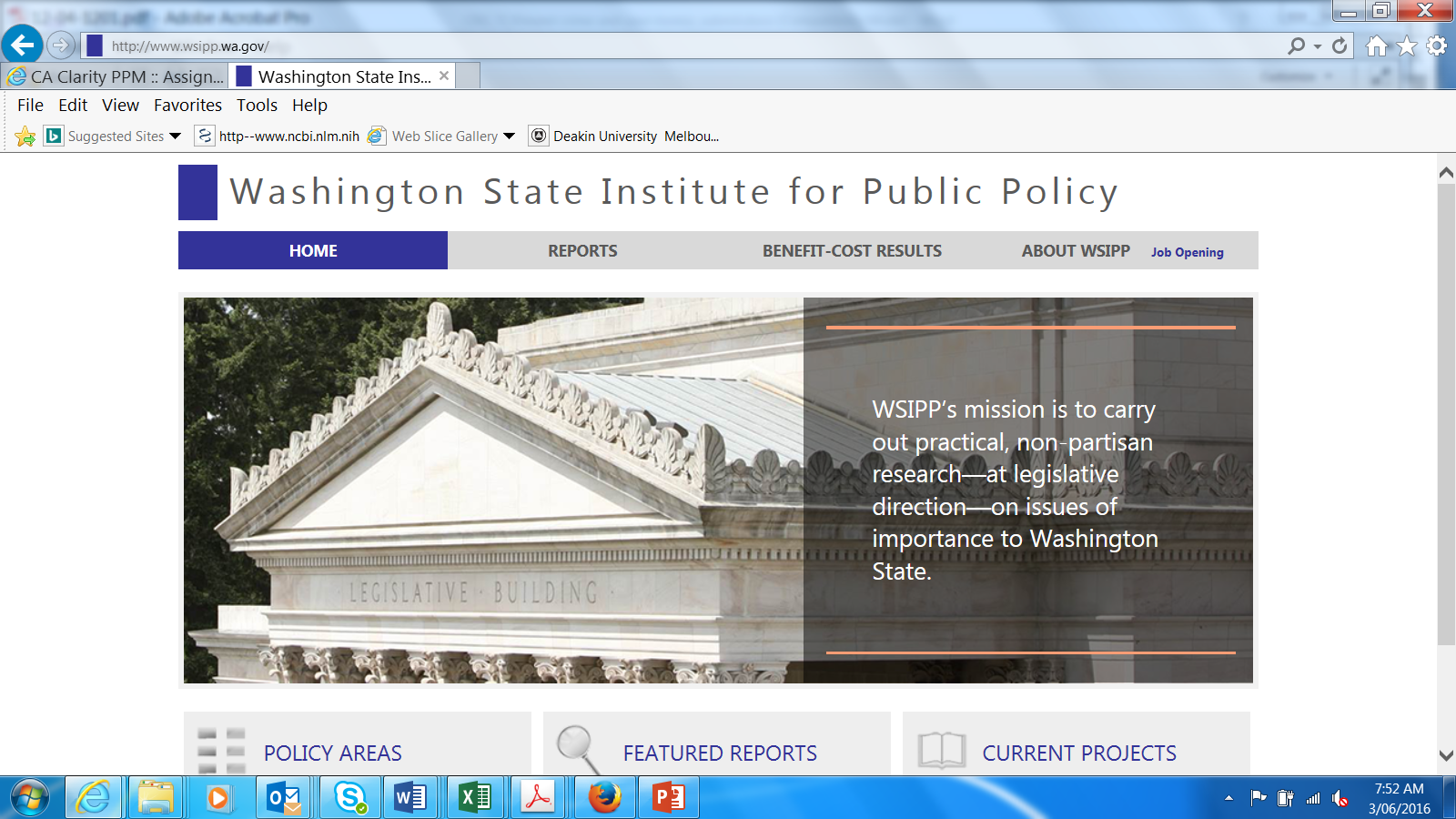 Stephanie Lee and colleagues
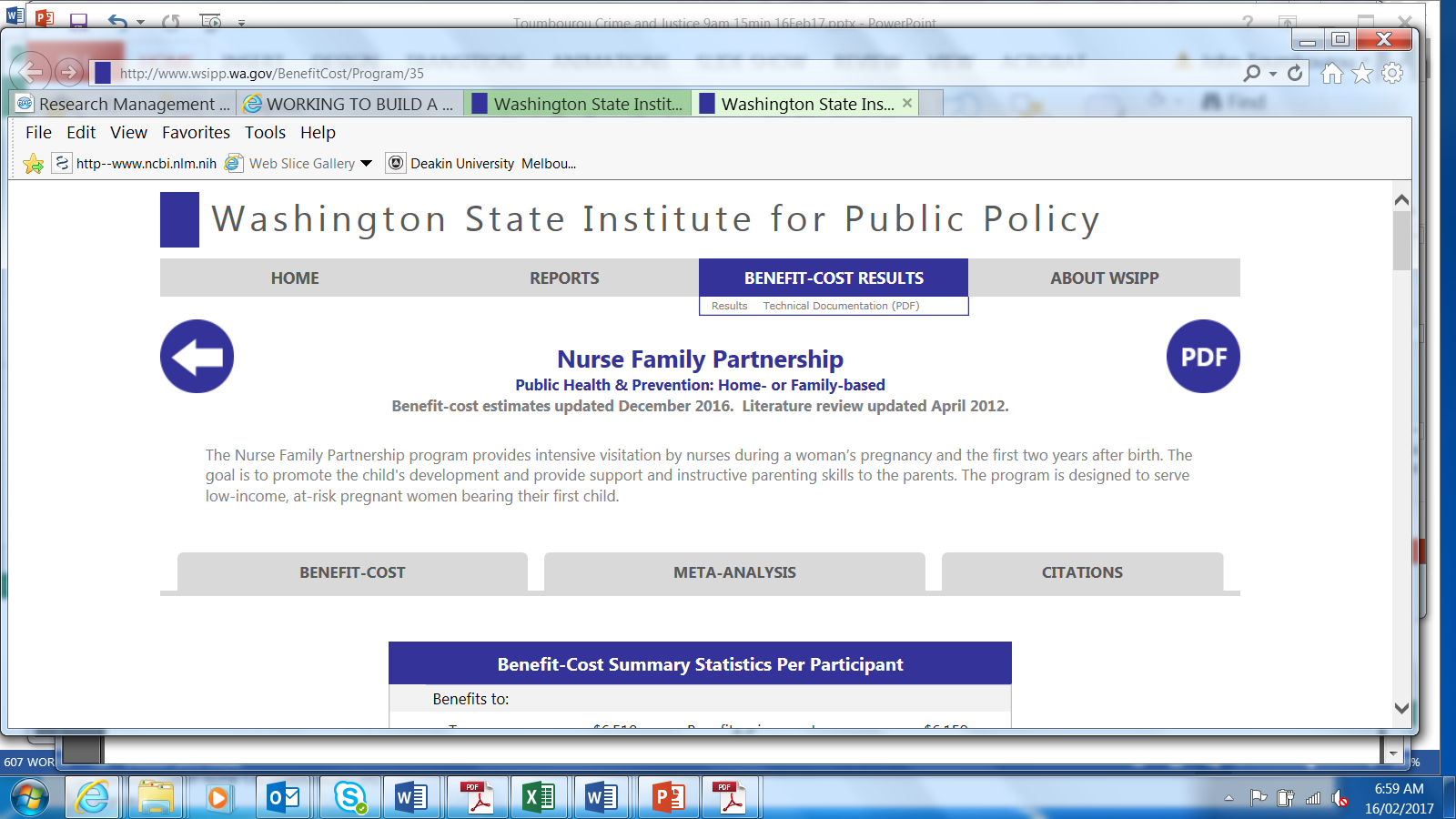 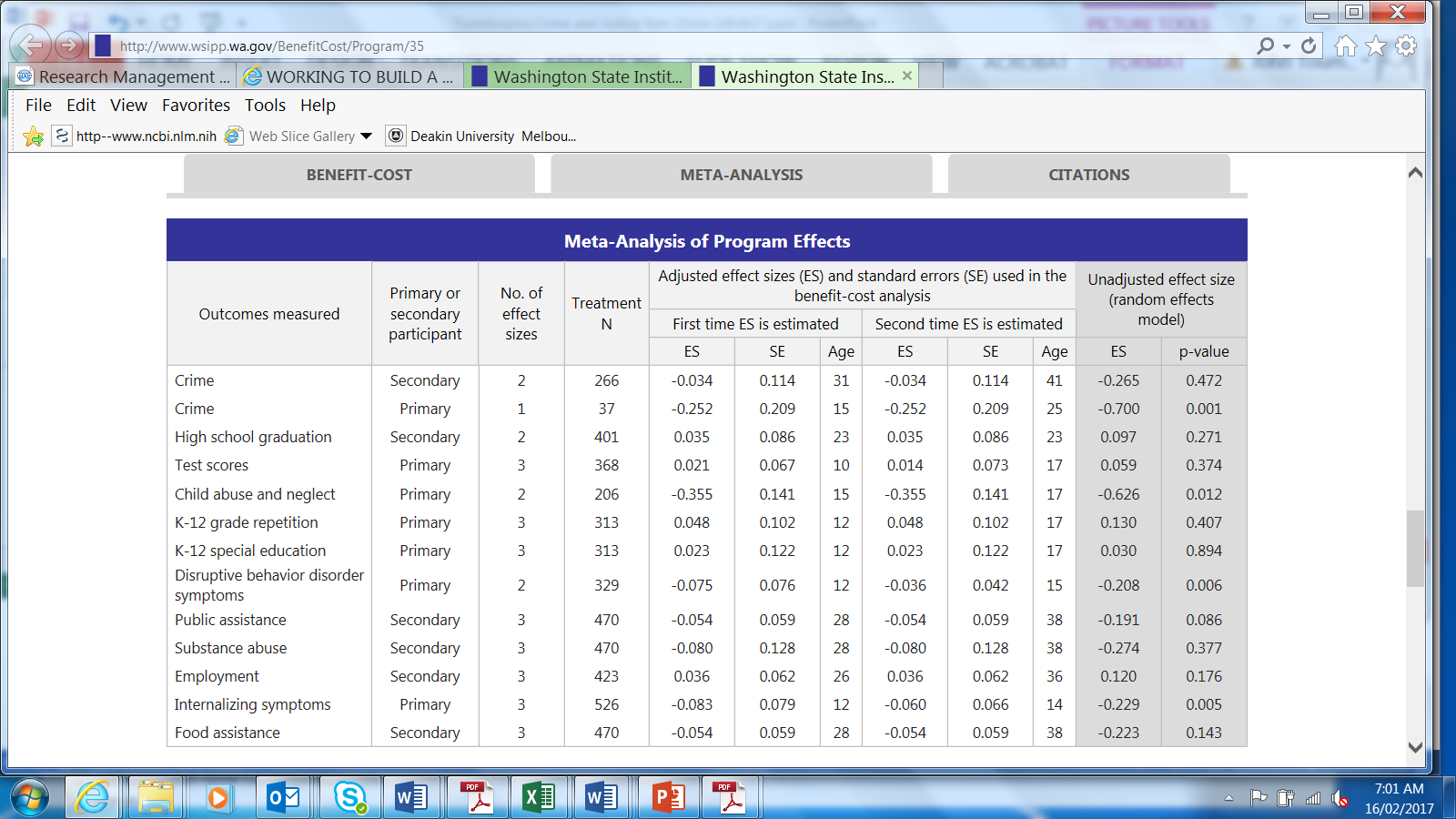 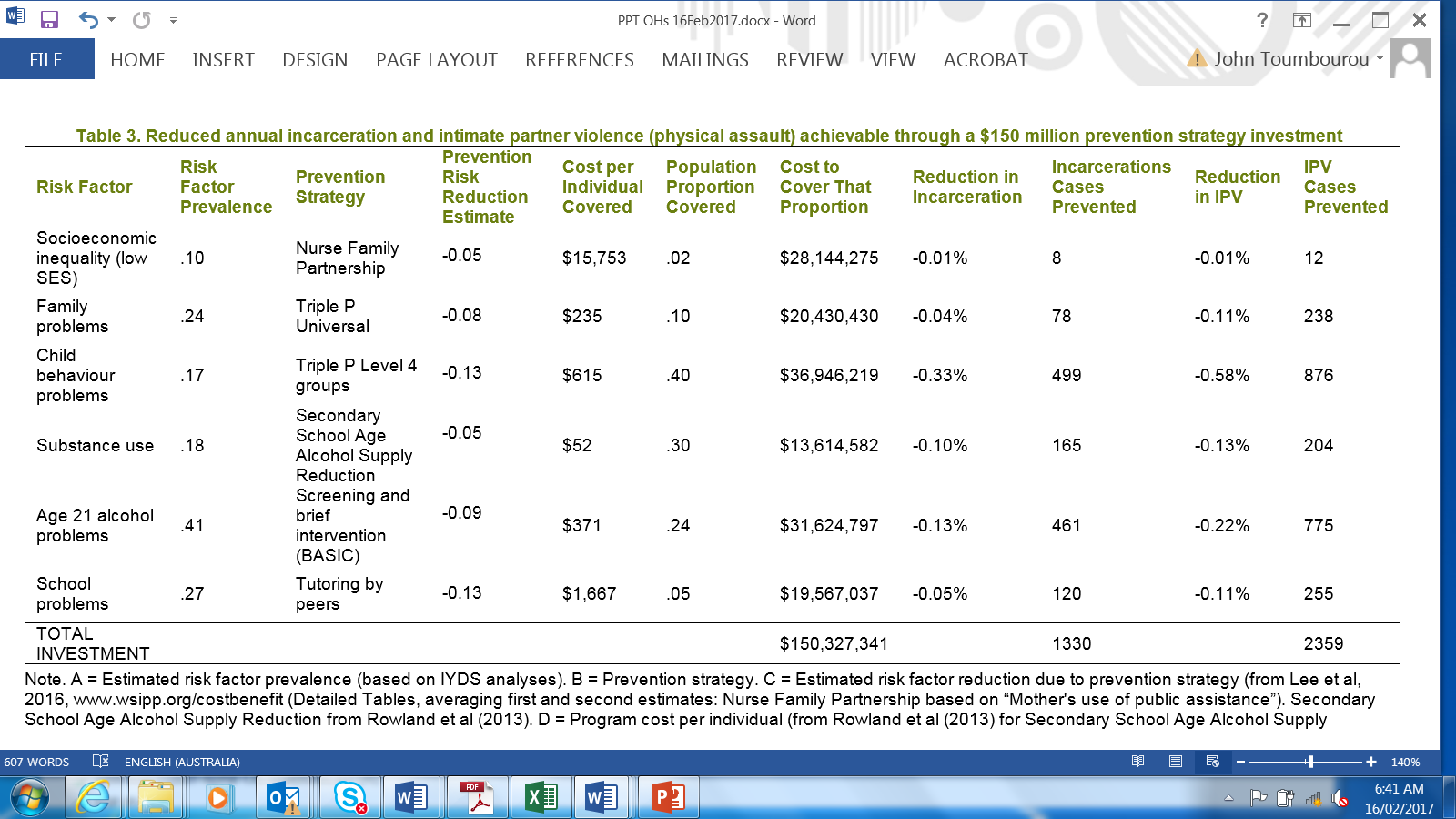 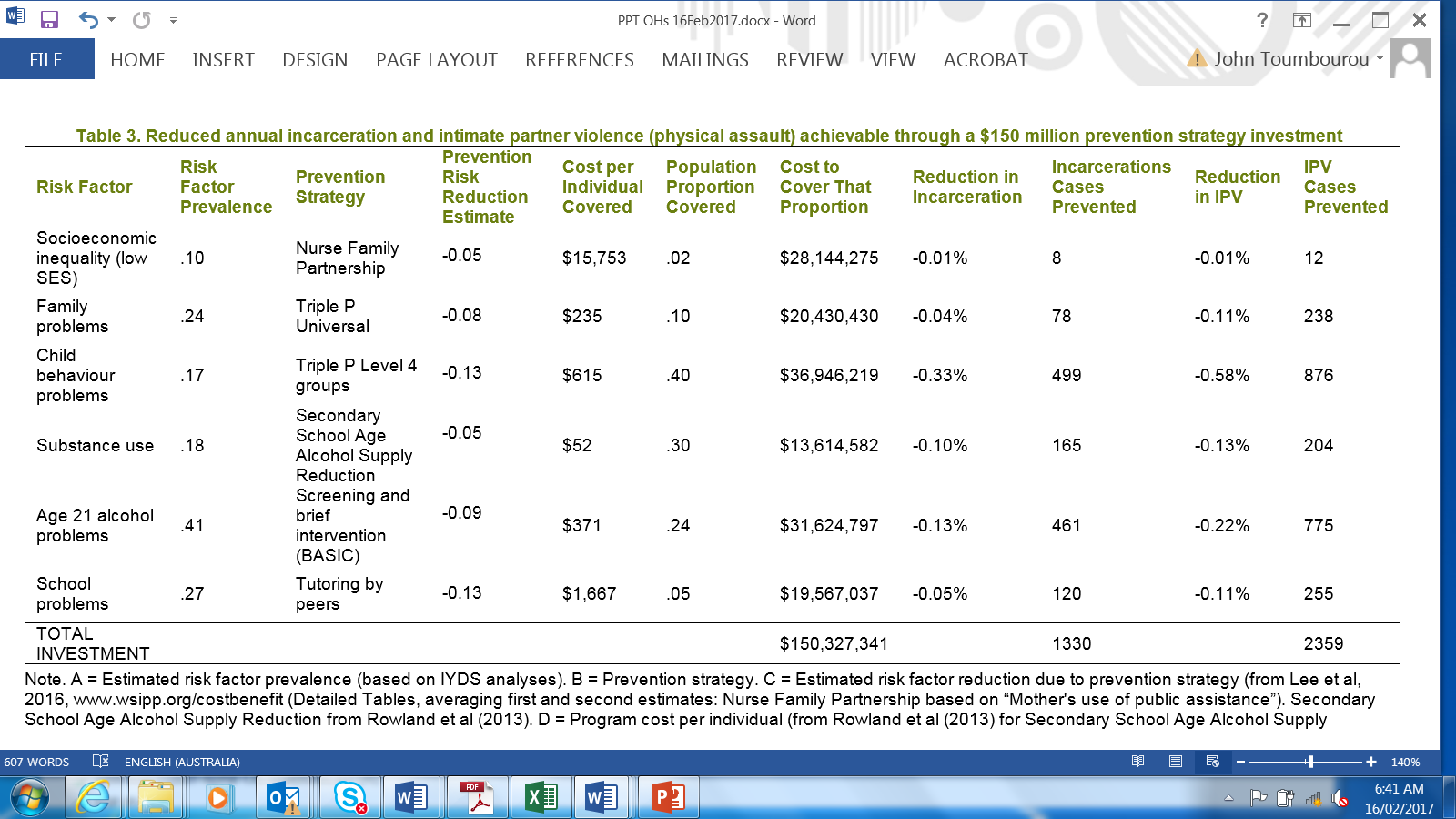 International Youth Development Study
In 2015 “What is the total amount of time you have been detained in a prison or a correctional facility in your lifetime?”
.035 ever, .01 more than a day
In 2013 Conflict Tactics Scale assessed Intimate Partner Violence
.085 physical force, 0.03 physical injury
[Speaker Notes: Notes]
International Youth Development Study
Risk factors
Socioeconomic status (baseline parent report of education and income)
Age 15 report on the Communities That Care Survey of
family environment
child behaviour problems
alcohol and drug use
school attendance, exclusion
[Speaker Notes: Notes]
International Youth Development Study
Age 21 report on 
Alcohol problems using AUDIT
[Speaker Notes: Notes]
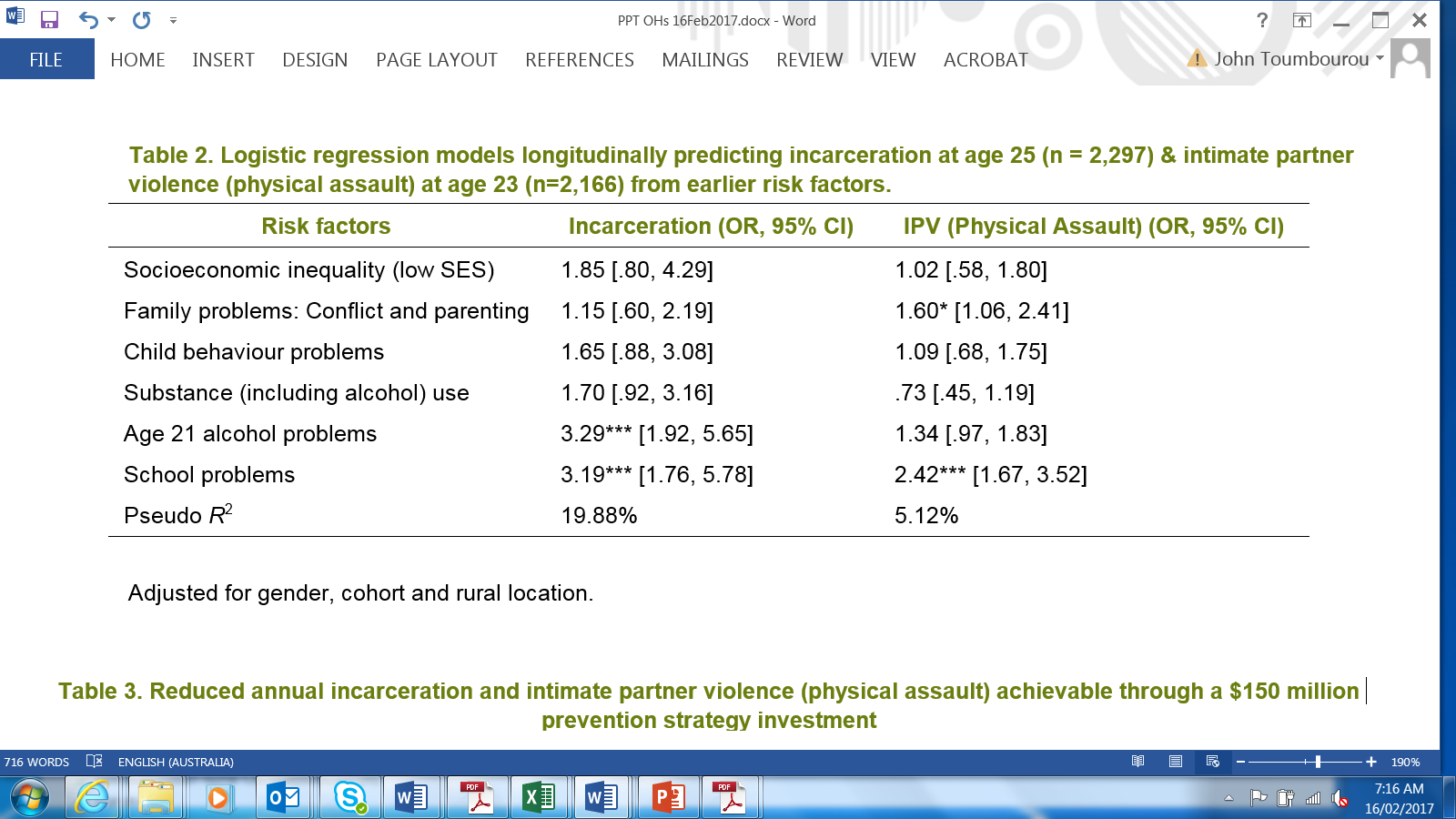 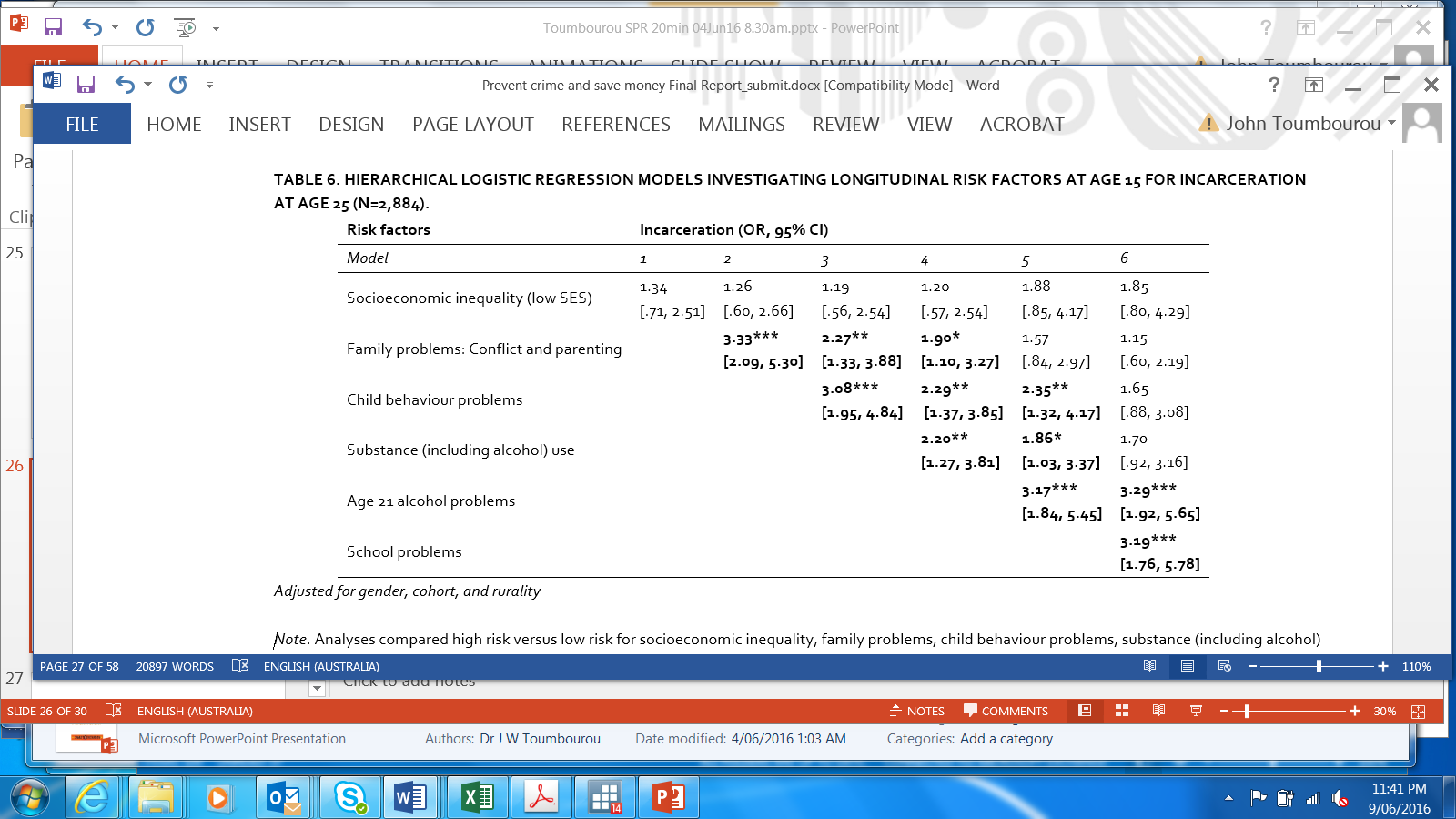 Percentage reduction in incarceration rate in at risk group after treatment. This was calculated as (E* R*PC) *100
 where 
E = Proportion covered by prevention strategy as in Table 
R = the incarceration rate in the at risk group
   = (K/((OR*A)+(1-A)))*OR)
 where
K = the estimated population proportion incarcerated (0.035 from IYDS)
OR = the Odds Ratio estimated for the relevant risk factor (from IYDS Table), 
A = the population proportion exposed to the risk factor (from Table).
Percentage reduction in incarceration rate in at risk group after treatment. This was calculated as (E* R*PC) *100
 where 
PC is calculated by transforming the Cox Effect Size to a percentage change (reported in Aos et al (2011, Technical Appendix 2, Page 10) using the formula ((EXP(C*1.65) * A) /
                    (1 - A + A * EXP(C*1.65)) / (A – 1) 
where 
A = the population proportion exposed to the risk factor (from Table)
C = Prevention Risk Reduction Estimate from WSIPP (as in Table)
For example we calculated the percentage reduction in the incarceration rate in the at risk group after treatment for those exposed to low SES = -0.01% 
        = (E*R*PC)*100 
        = (0.02*0.0597* -0.077)*100, 
where 
E   = 0.02 (from Table)  
R   = 0.0597 =0.035/((1.85* 0.1)+(1-0.1)) * 1.85  
PC = -0.077 = (EXP(-0.054*1.65)*0.10)/
              (1-0.10+0.10*EXP(-0.054*1.65))/(0.10-1).
Number of incarcerations prevented in 2015. 
Calculated using the formula H = A *G * P 
where 

A = the population proportion exposed to the risk factor (from Table). 
G = Percentage reduction in incarceration rate in at risk group after treatment (described above). 
P is the population of Victoria aged 20 to 29 (N = 870,686). 

For the reduction in the number incarcerated for those exposed to low SES 
= 8 = 0.10 x 870686 x -0.01.
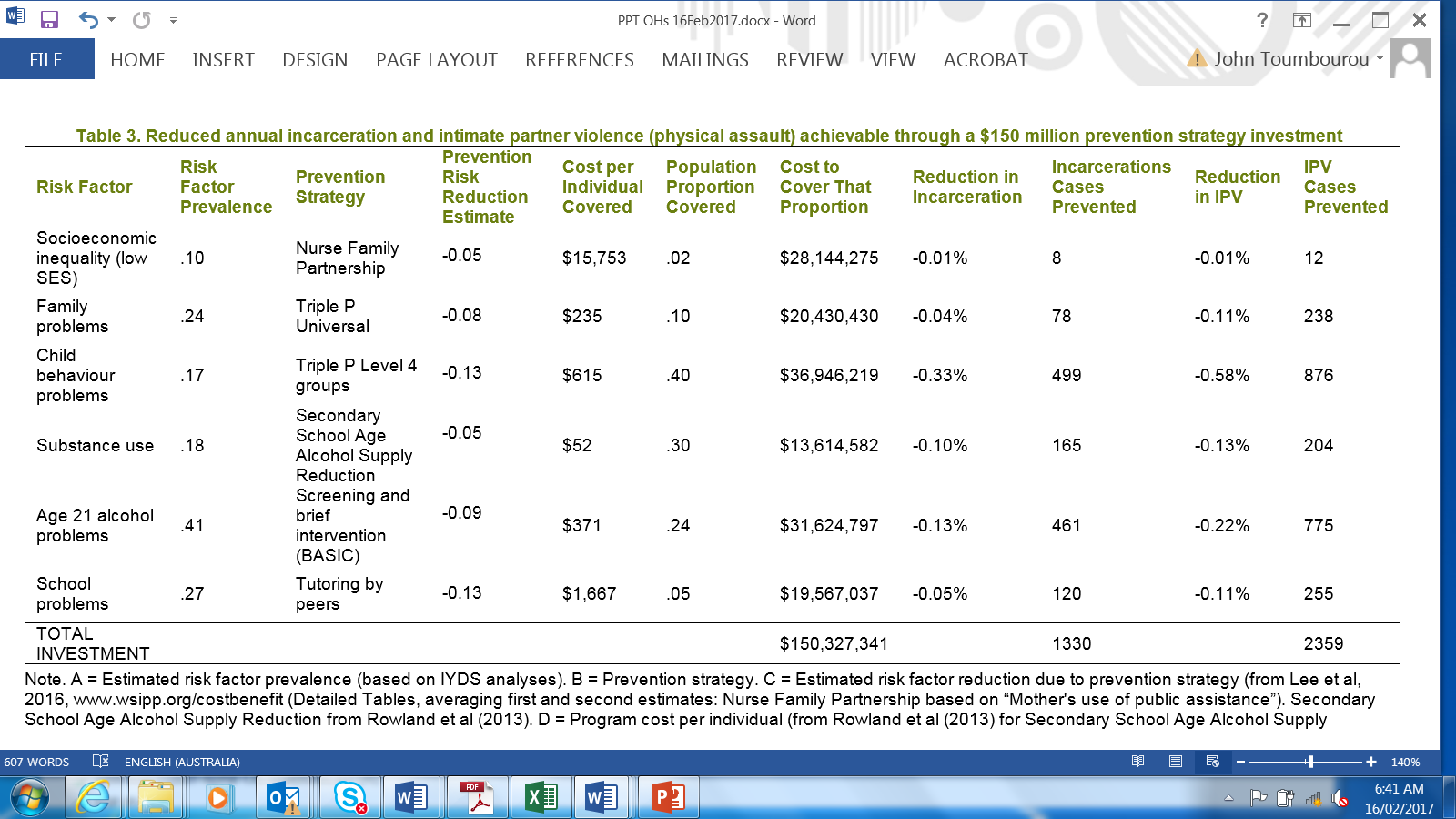 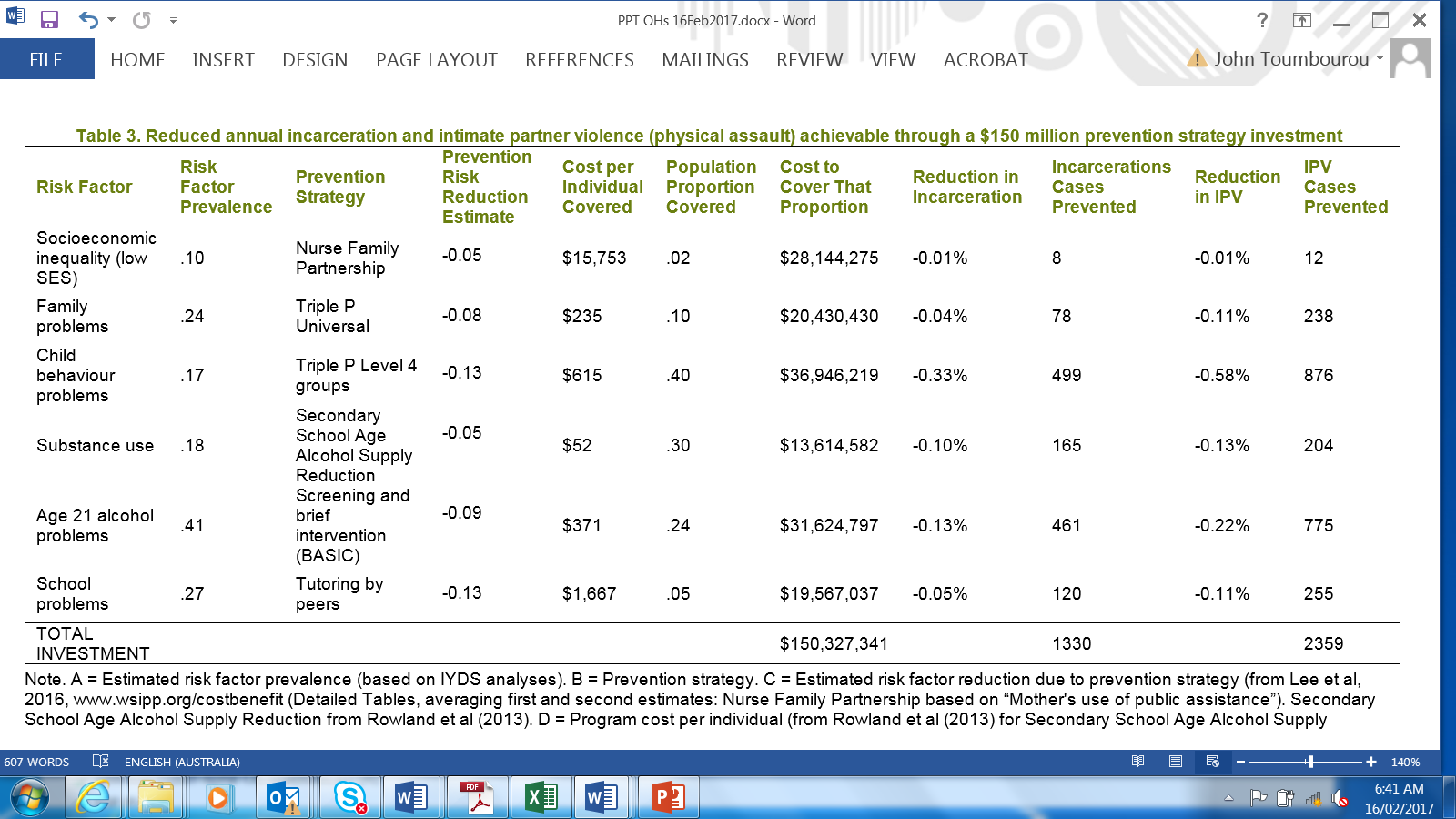 RETURN in 2015 if $150 M previously invested
4% reduction in incarceration and detention (1,330 cases) 
3% reduction in intimate partner violence involving physical force (2,359 cases
reductions would continue into future years
the net return from the $150 million investment would be conservatively estimated at $148 million
conservative estimates 
could be tailored to be more efficient